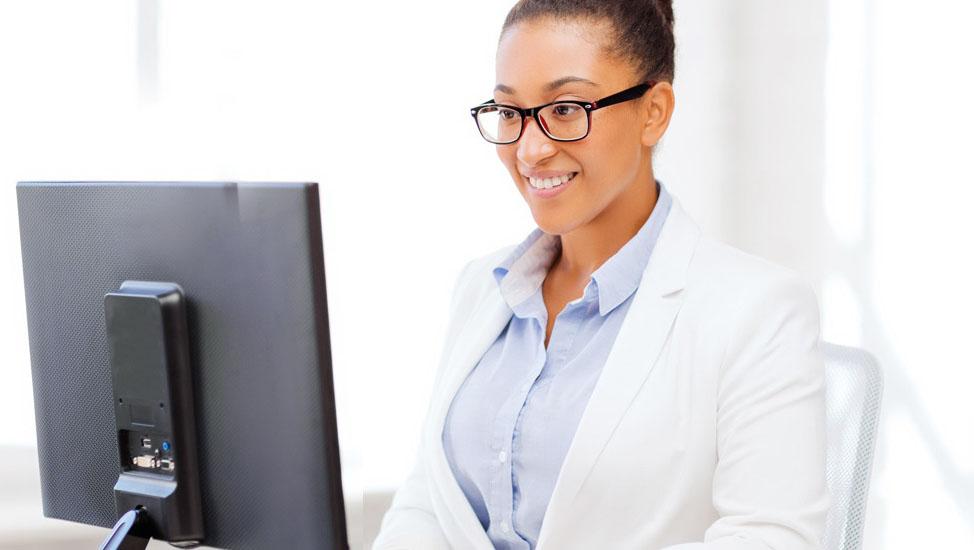 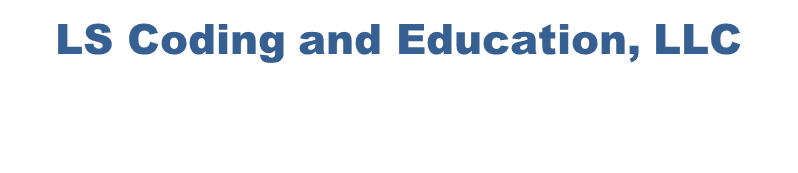 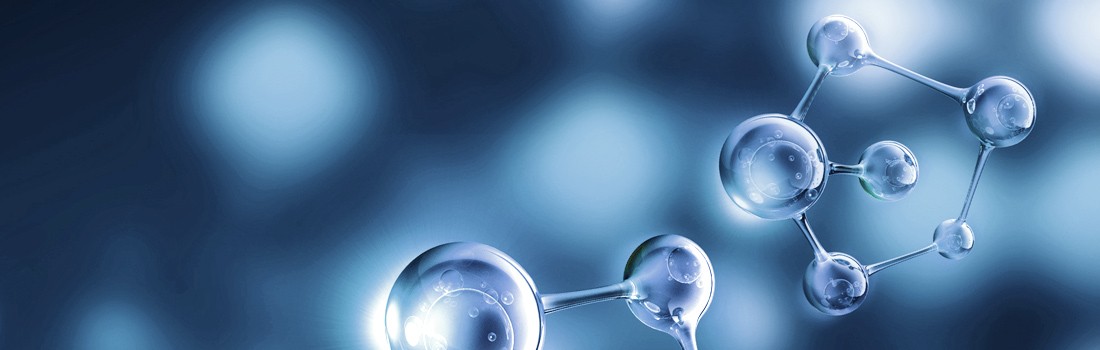 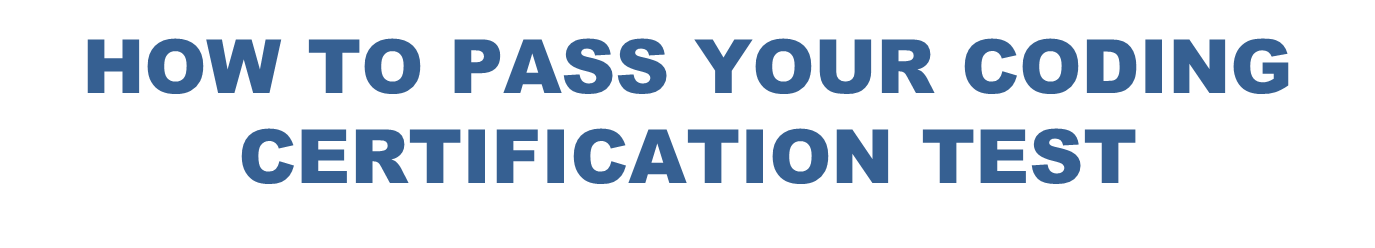 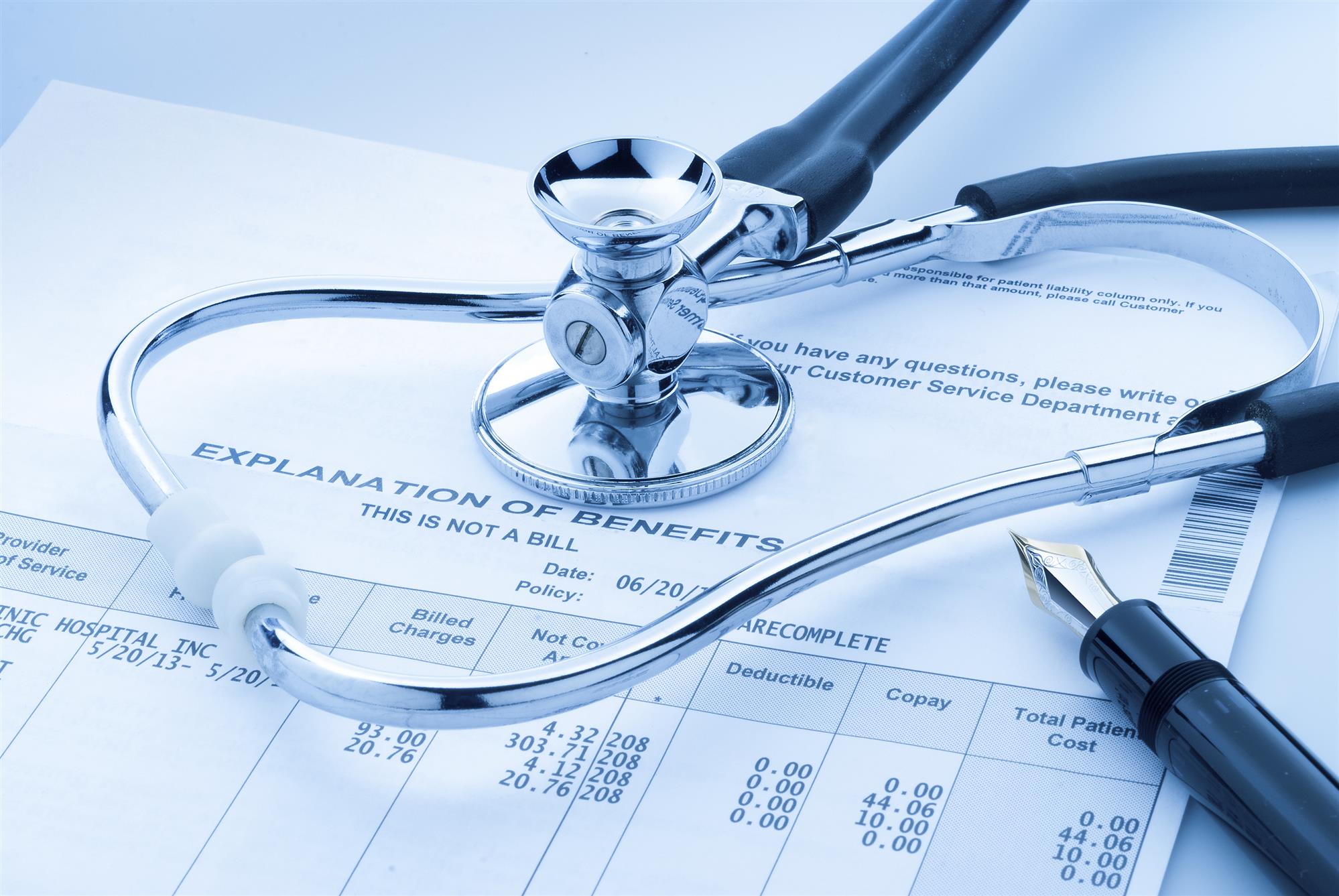 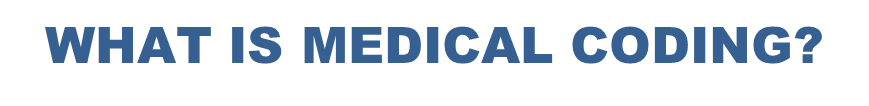 A medical coding specialist is a member of the medical records billing department who aids in insurance reimbursement. 

Specifically, a medical coder interprets medical provider and procedure notes in order to assess what services were provided to a patient.

This information is then used to assign a procedure or service code to insurance companies who will use it as a basis for coverage.
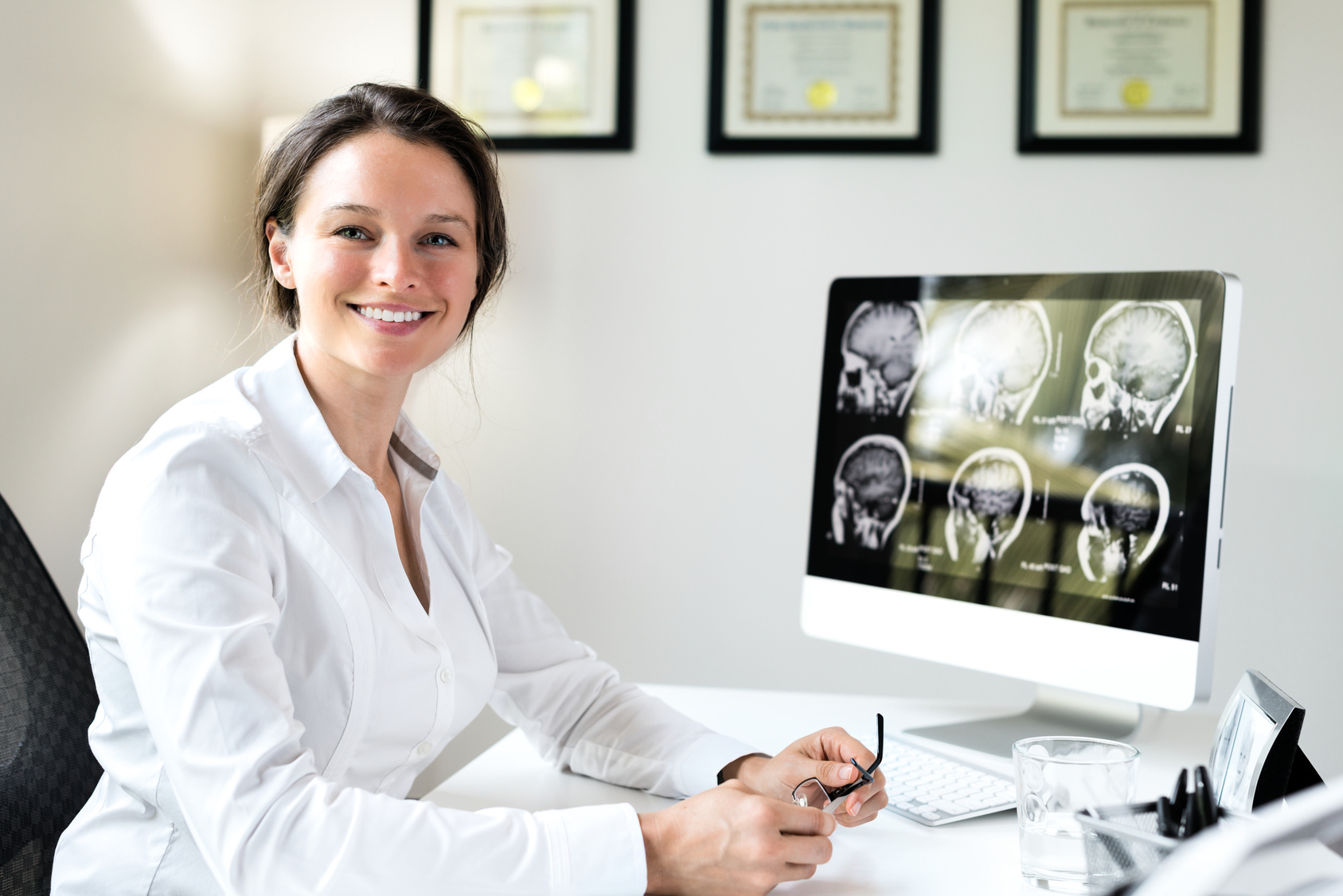 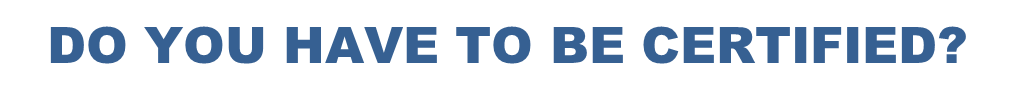 The simple answer is yes; however, there are various paths towards certification. Individuals interested in becoming coders often take a medical coding program or obtain an associate degree in a related field.

Many individuals pick a specialty, and that becomes the focus of their certification test.

There are benefits to having specialized training:
Improved skill and confidence in coding ability
Increased opportunity for employment and better pay
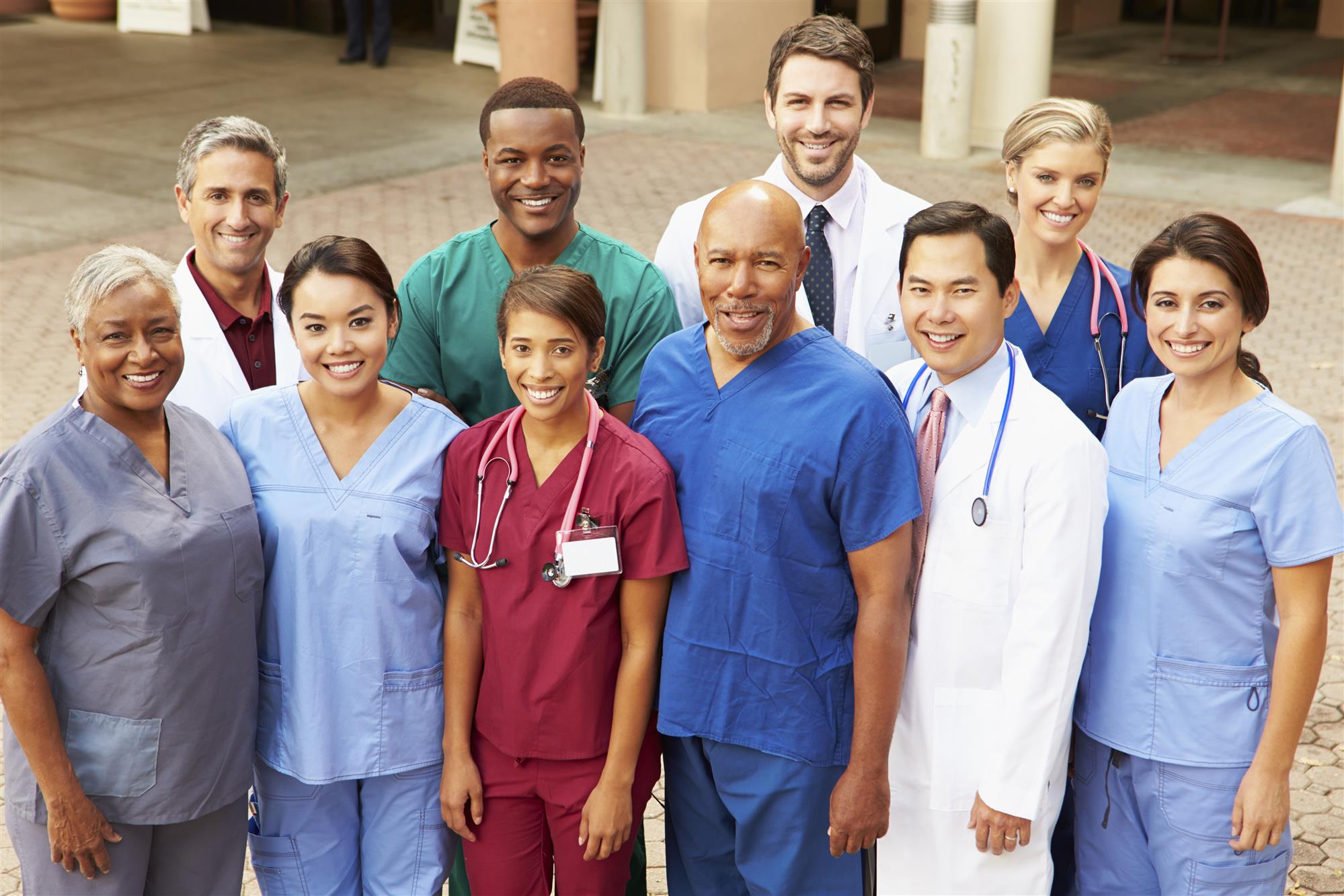 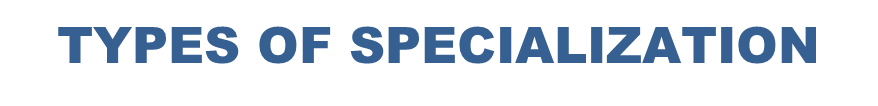 Associate Degree Options:
Insurance Billing and Coding 
Medical Billing and Coding
Subcategories of a Certified Professional Coder:
Outpatient Hospital
Inpatient Hospital
Payer
Risk Adjustment
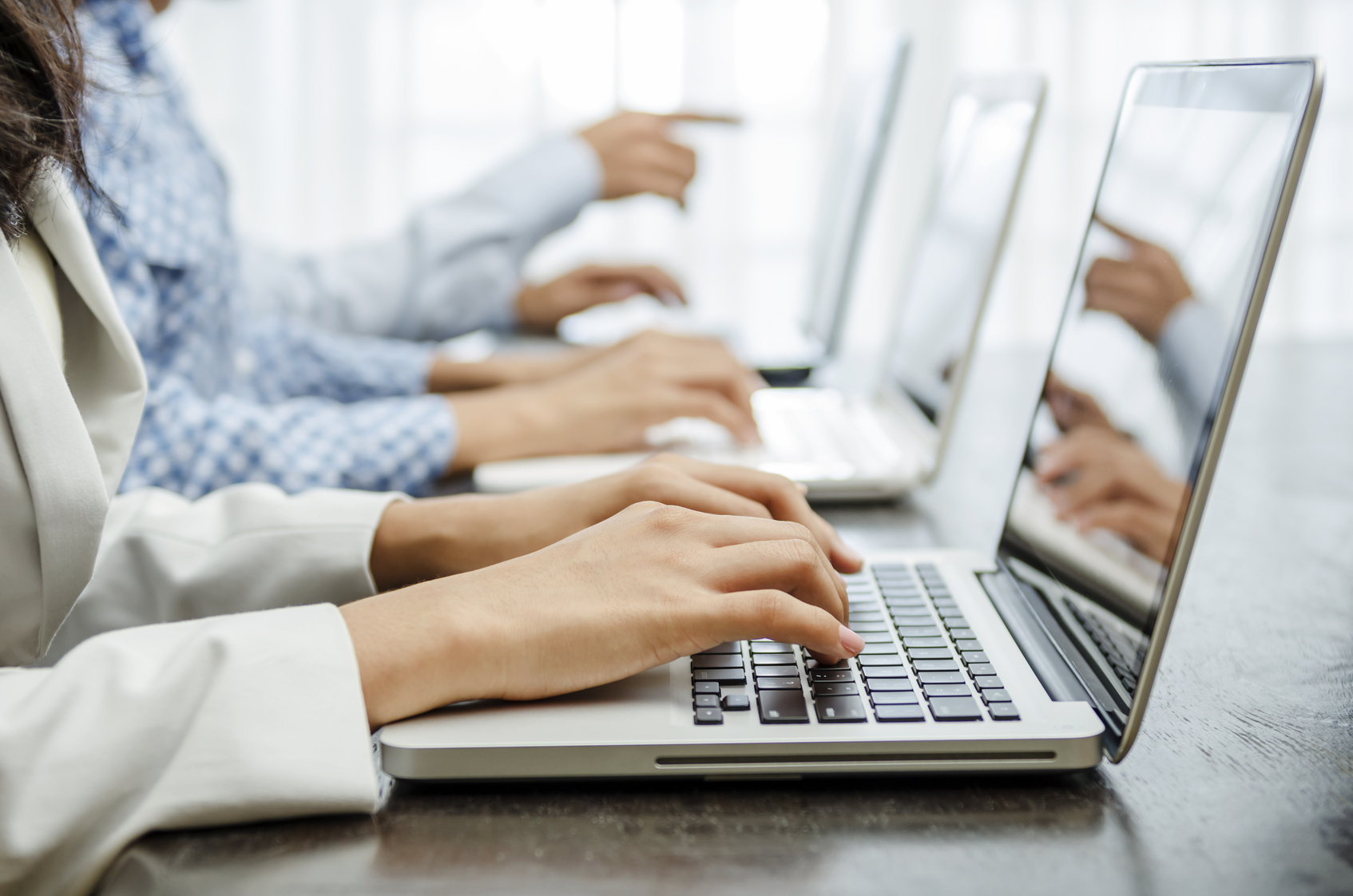 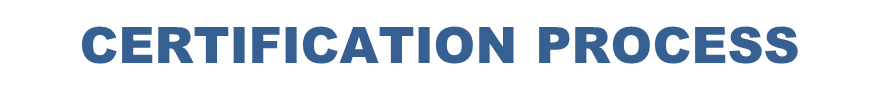 Certification begins by completing a medical coding program that covers the AAPC Professional Medical Coding Curriculum. 

These programs are designed to aid coders in passing the AAPC National Certification Examination.

Once a coder passes the exam, they will be nationally recognized as a licensed medical coding specialist.
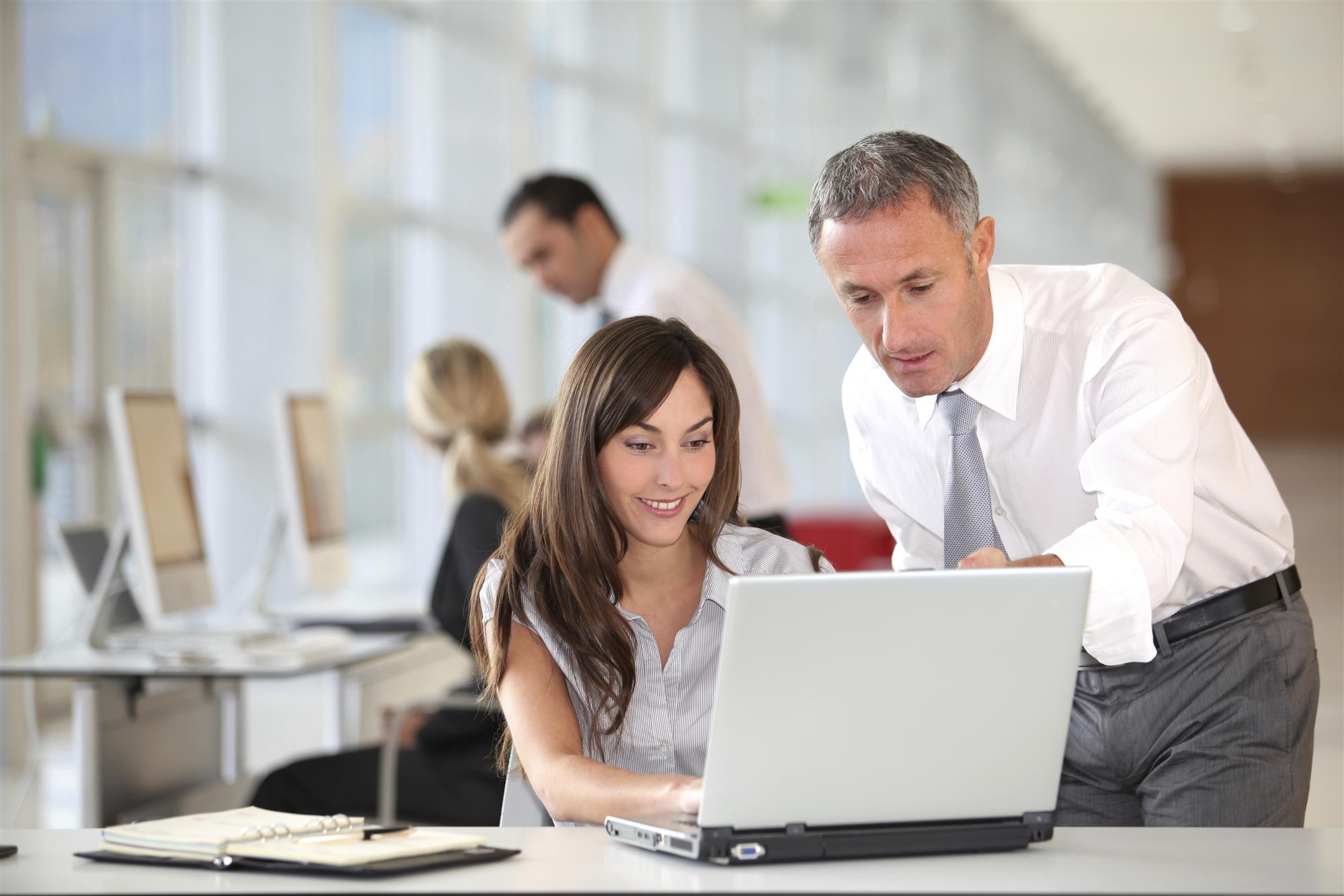 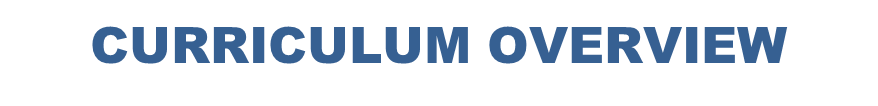 Courses and credit are offered for various coding directives:
Classes for beginning coders who are just getting into the field
Continuing education classes for coders who wish to receive a hospital credential
Continuing education classes for certified medical coders preparing for code set changes

Overall curriculum covers medical record coding, medical coding systems, medical terminology, and anatomy.

The International Classification of Diseases, or ICD-10-CM, is the medical coding system standard for healthcare billing and coding.
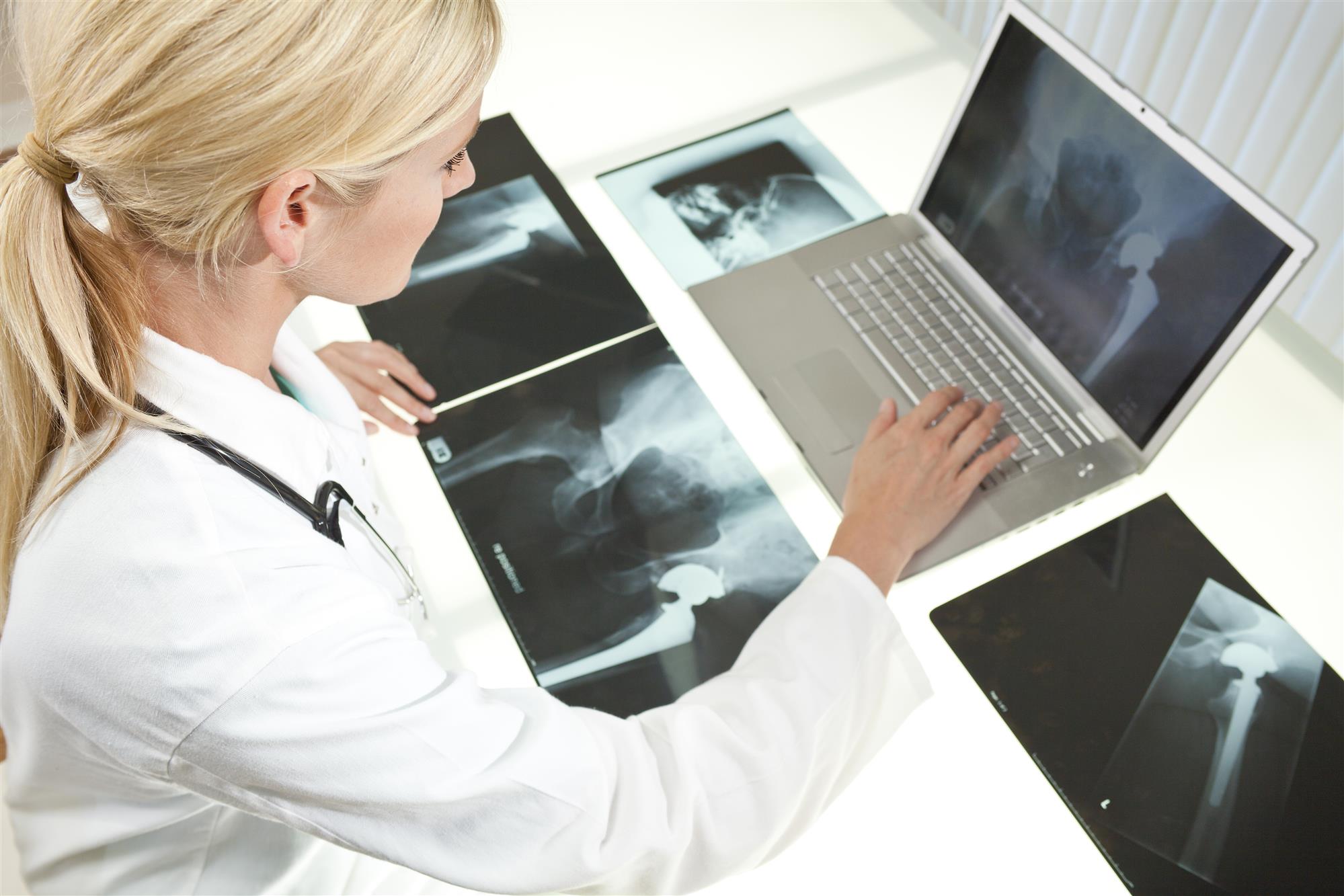 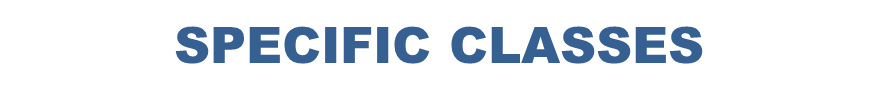 Though the courses will differ depending on your coding expertise, the foundation of the curriculum addresses the following information:
Health data standards
Coding and abstraction of data
Quality improvement methods
Medical terminology
Anatomy and physiology
Aspects of health information

A comprehensive focus of coding subject matter will enhance the chances of passing the coding test.
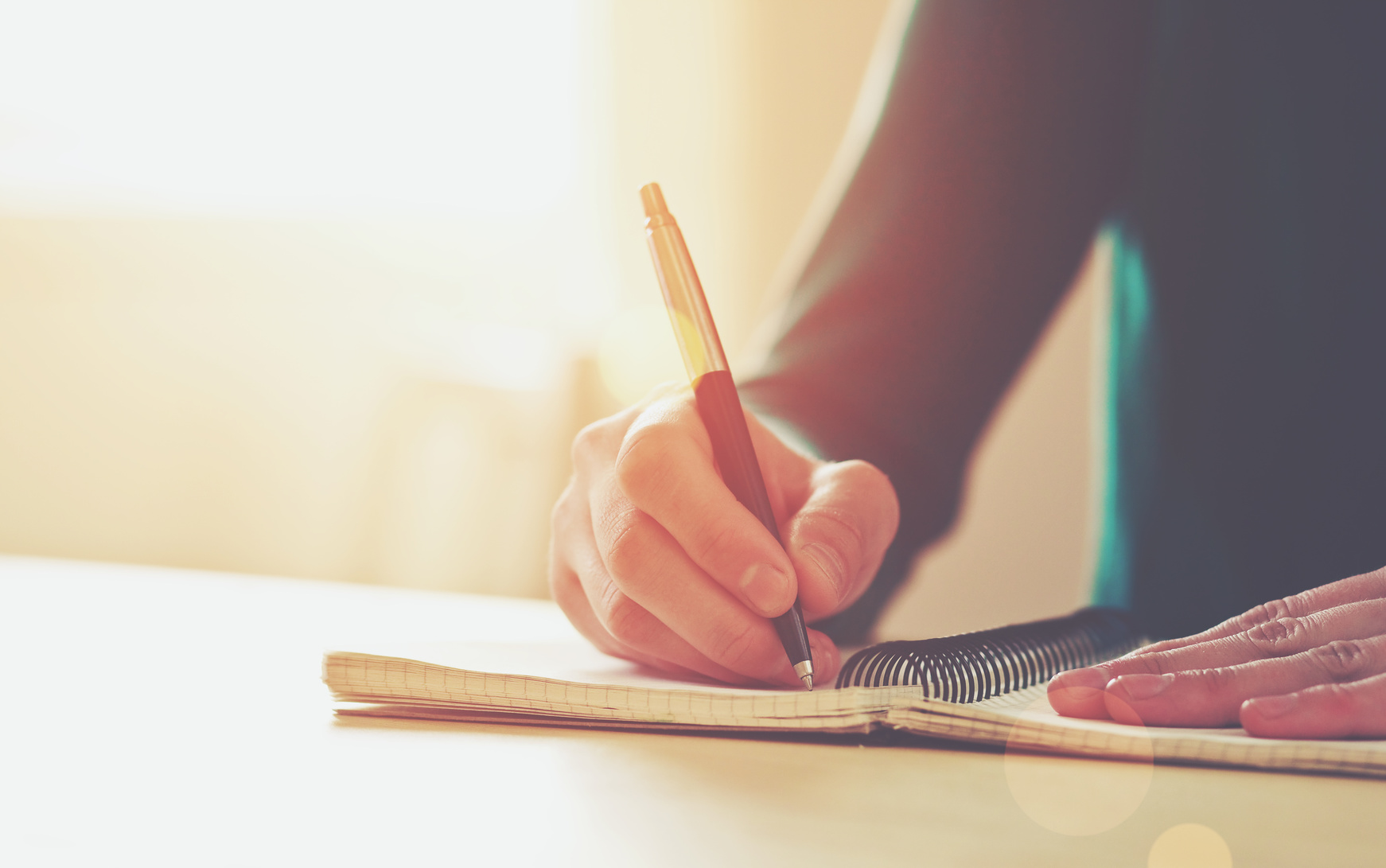 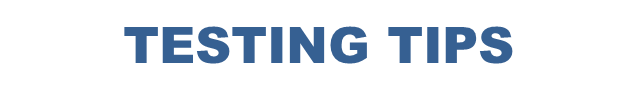 When preparing for the CPC Exam, optimal performance will utilize:
A training program
Study guides
Coding simulations
Practice exams

Although the exam is an open-book test, you will need extensive practice identifying and locating accurate codes, their modifiers, and charges for diagnoses and procedures.

The exam is comprised of 150 questions, so it will also be important to be rested, fed, hydrated, and focused.
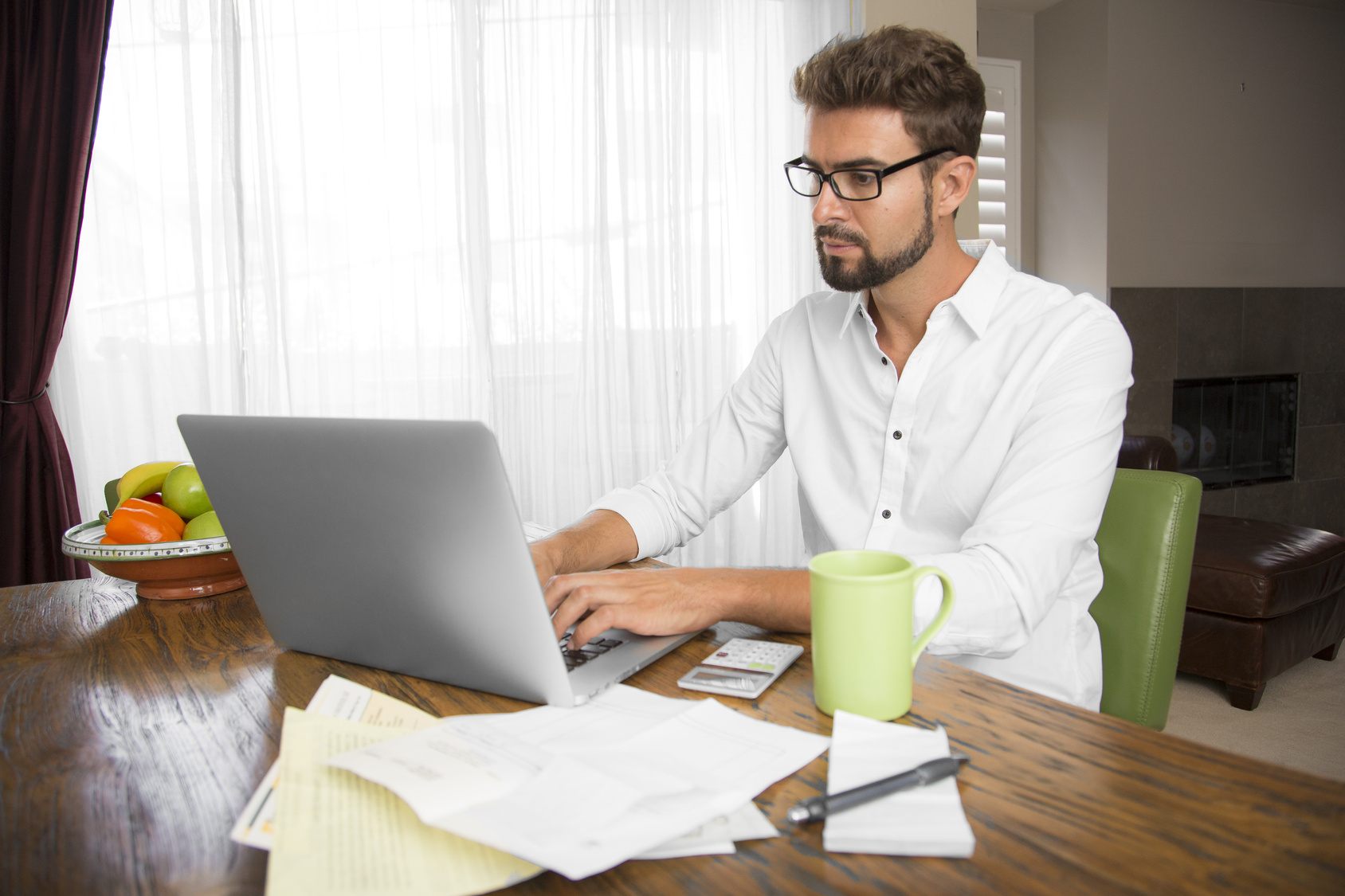 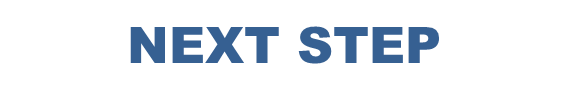 The most important factor in passing your coding certification test will be finding the right training program that fits your needs and schedule.

Optimize your testing performance by choosing a program that suits your learning style, which can include videos, practice tests, etc.

The coding certification exam is comprehensive, so it is vital that you pick a program that covers all basics, without skimping on the details.
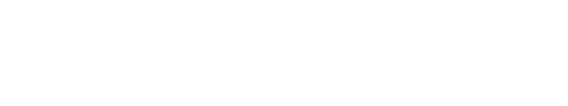 LS Coding and Education, LLC offers a uniquely flexible and convenient distance learning experience, which emphasizes the AAPC Professional Medical Coding Curriculum. 

For more information, call 866-737-3701 or visit http://certifiedcodertraining.com/.
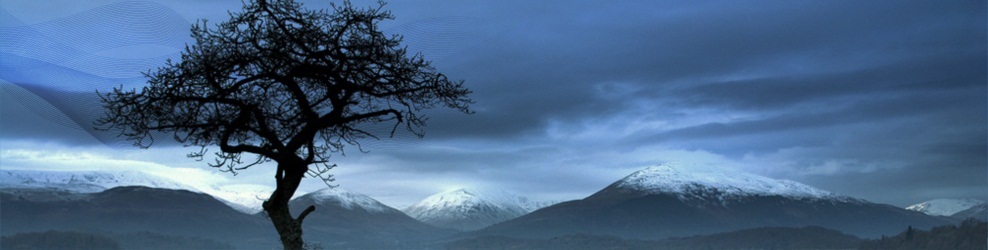 LS Coding and Education, LLC
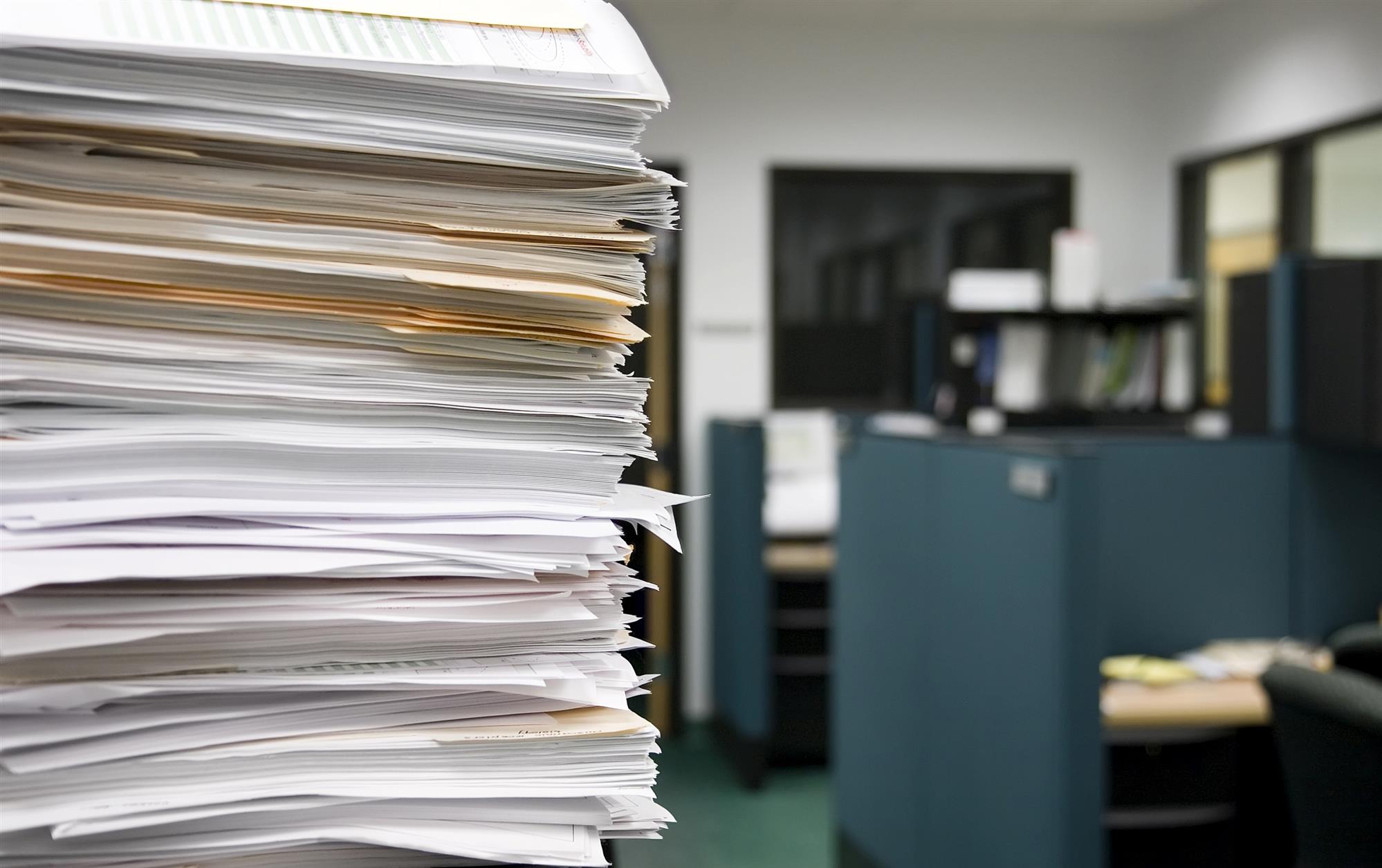 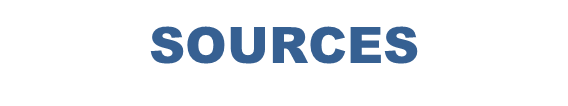 http://www.certifiedcodertraining.com/

http://learn.org/articles/What_Does_a_Medical_Coding_Specialist_Do.html

http://learn.org/articles/What_Education_is_Required_to_Be_a_Medical_Coder.html

http://www.medicalbillingandcodingu.org/what-is-medical-coding/
Summary
There are many avenues to explore when deciding how to pursue becoming an AAPC Certified Professional Coder. While studying hard for the certification exam is a key aspect, learning courses, including distance learning, from certified instructors are an essential tool to prepare you with a well-rounded knowledge base in medical coding.